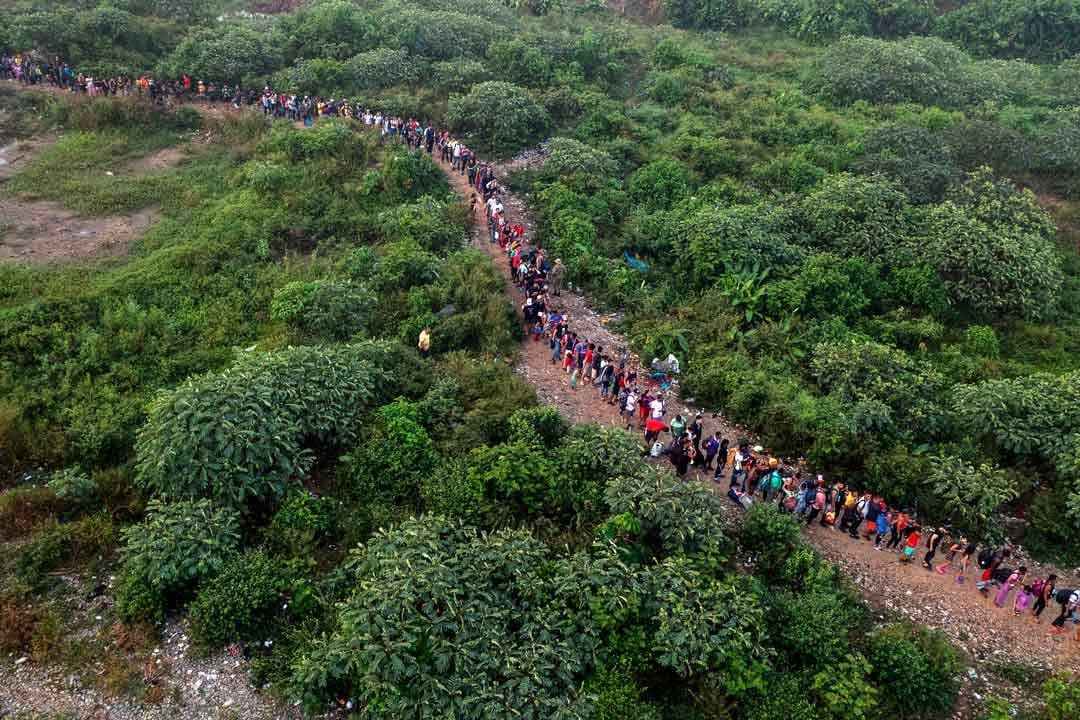 Contexto Ambiental y sociocultural de América Latina.
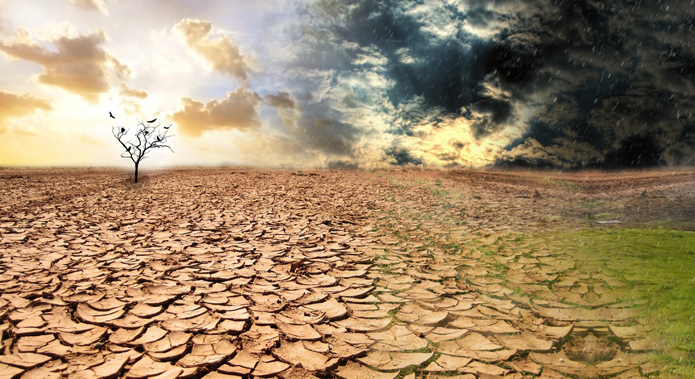 Contexto Ambiental
Producción Industrial y Sociedad de consumo
Consumo masivo
Generación de basuras
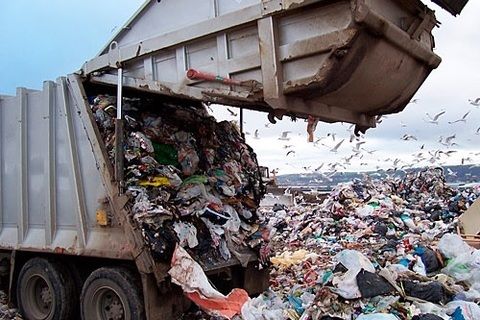 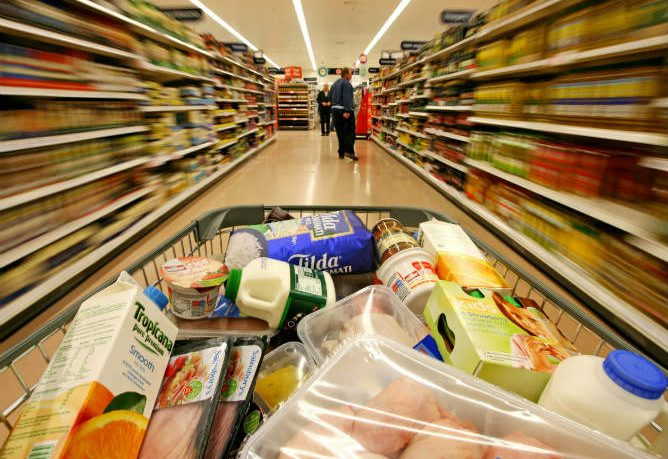 Contexto social en América Latina
Éxodo, flujos migratorios y trata de personas
Desigualdad en la distribución de los recursos
Inequidad social
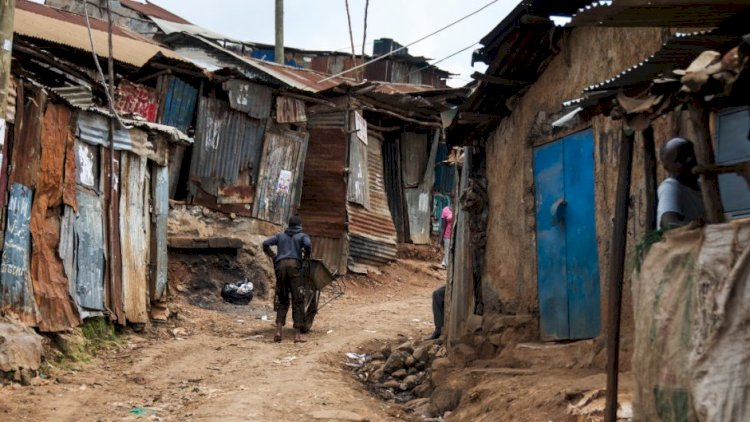 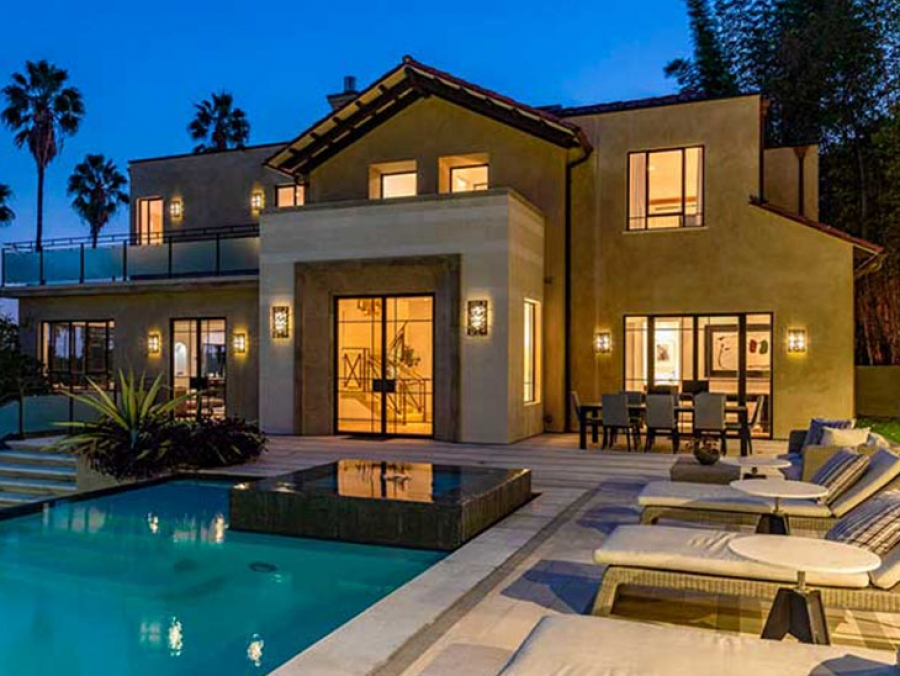 Movilización social, protestas y Paro Nacional
Contexto Cultural
DIVERSIDAD ETNICA 
MESTIZAJE CULTURAL
BUSQUEDA DE IDENTIDAD (tatuaje, tribus urbanas, fenómenos musicales )
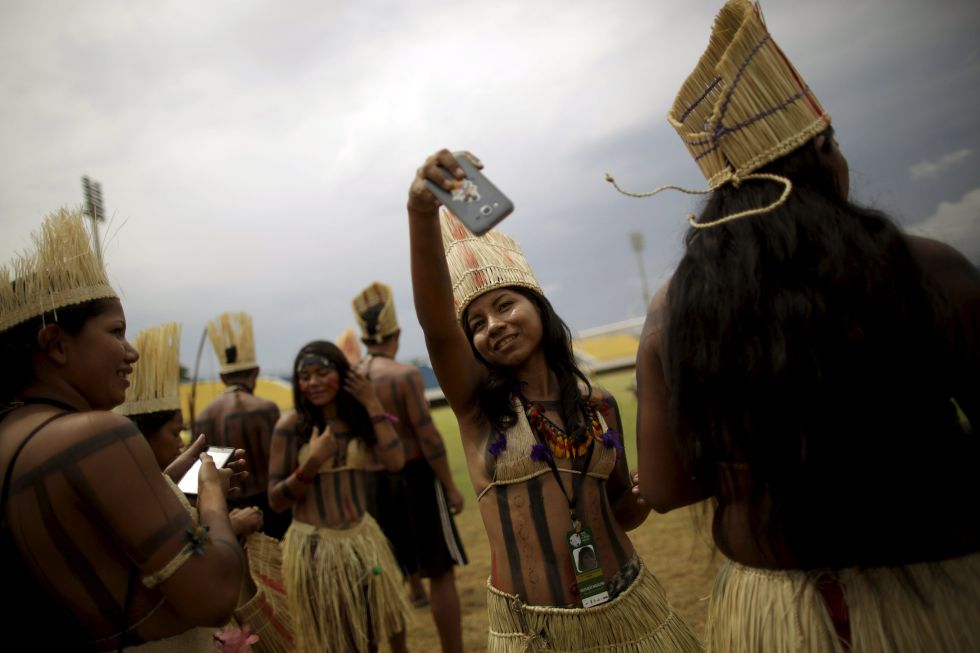 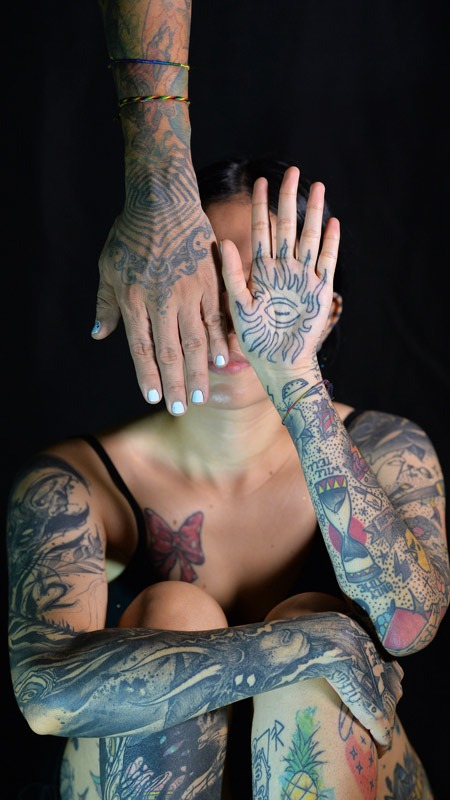 DIALOGOINTER CULTURAL
Cabe recordar que la cultura implica un conjunto de creencias, formas de pensar formas de expresar, mitos, ritos, lengua y lenguajes, costumbres, etc., que integra la identidad de una comunidad.n pueblo.